Short Course Initiative
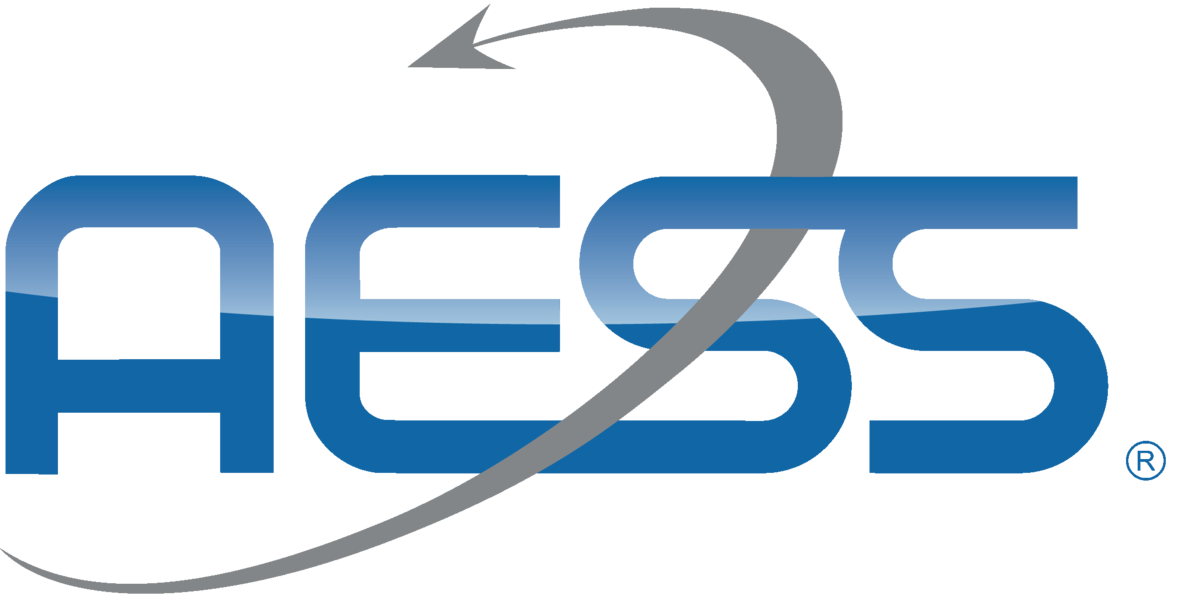 Chapter Summit
April 26, 2018
AESS Board of Governors Meeting 
April 27-28, 2018
Oklahoma City, OK, USA
Background
Many AESS chapters have insufficient revenue to organise events, especially with external speakers.
The Short Course Initiative was conceived back in May 2015 by then VP Education, Joe Fabrizio.
He ran a pilot program in November of 2015 by giving a one-day workshop himself, drawing in many participants and proved his idea as successful, raising around AUS$10K for the local chapter.
The South Australia Chapter ran a second “pilot” in 2017, bringing AESS Distinguished Lecturer, Lorenzo Lo Monte in to give a multi-day course, with equal success - 45 participants and AUS$15K profit.

Short courses offer the opportunity to fund high quality speakers,  provide useful training, engage with the local community and raise revenue which can be directed towards further events.
Courses can be offered to industry, government laboratories and academia – these organisations typically have training budgets.
2
4/26/2018
Organisation
We recognise that the details of every course will be different. 
This outline provides some general guidance to assist in the planning.
Short course organiser – should be the local AESS chapter chair with support from other local members.

First step is to find a topic which will provide a reasonable audience.
Contact colleagues to find areas they would like training.
Reach out to large companies / research institutes in the local area.
Create an online survey for local IEEE members.
Contact the AESS industry relations and / or education organiser for advice (www.ieee-aess.org).
3
4/26/2018
Organisation
Find a speaker and agree on the date.
This may be someone from the short course website or someone known in the local industry.
Contact the respective AESS technical panel and / or education committee for ideas.
Must first be approved by the AESS short course committee.
Clarify details of the topic to be covered, duration of course and whether they would be prepared to give multiple courses in different (nearby) locations.
Venue – Should be accessible for all attendees.
Requires seats / tables / projector / screen / lectern.
If possible, record presentation – see guide for recording presentations on the short course website.
Should hold between 10-50 attendees.
Be near public transport / suitable car parking.
4
4/26/2018
Budget - planning
Goal is to keep costs as low as possible to attract large audience.
Instructors should be offered an honorarium (although not everyone will be able to accept it).
AESS can provide seed money of US$2500 to help with initial course expenses (then paid back from the course profits).
All expenses of the instructor should be covered. They are expected to travel economy and stay at a hotel near the venue.
Course costs should be chosen to match the expected expenses (see example spreadsheet for planning).
Offer different pricing for IEEE members / non members and students. 
Profit should be split 80/20 with the local chapter / AESS.
Budget – risks
There may be financial losses due to poor attendance.
To reduce risk we suggest:
Set an early bird payment date (~30 days before the course) to attract early registrations.
If sufficient registrations are not achieved by this date, then make it clear that the course may be cancelled and fees refunded.
AESS short course committee can offer advice if there are any concerns.
Chapter chairs should book venues / flights with the ability to cancel if necessary (i.e. flight insurance).
Only after the course is deemed ok to proceed, should funds be committed.
Budget - planner
Registration - vTools
Course can be organised with the IEEE vTools.
This is a free service offered by the IEEE (http://sites.ieee.org/vtools/)
Automatically connected to the L31 reporting tools.
Can manage registrations and send bulk emails.

In the USA - manages credit card payments and interfaces with the concentration bank accounts.
Easier to manage if the local AESS chapter has their own bank account separate to the section.
At this time, vTools Payment is still being developed for countries outside the US and Canada. An update will be provided as the payment method is formalized.
8
4/26/2018
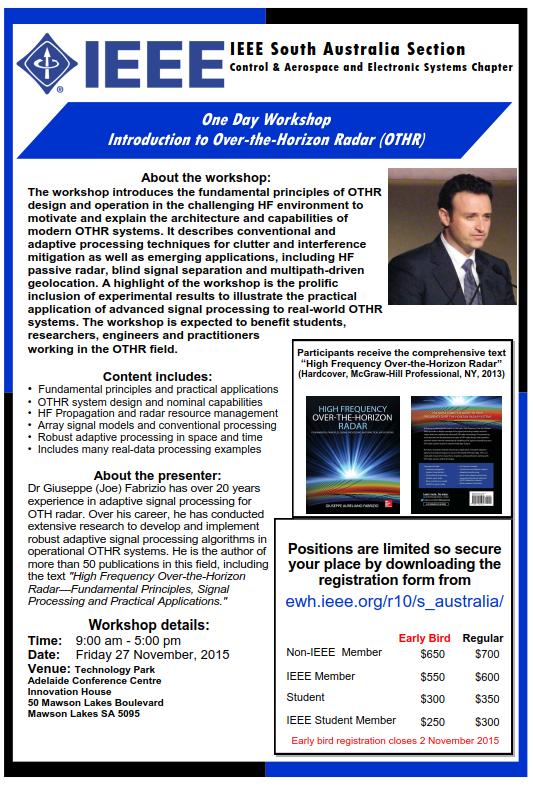 Advertising
Create a flyer for advertising with all the required information.
Using vTools, send an eNotice to the local (and nearby) AESS sections.
Post it on the local (and nearby) IEEE section websites.
Using your networks, forward the flyer to local companies and universities.
9
4/26/2018
AESS Instructors
A list of AESS short courses and instructors will soon be compiled for the short course web site.
If you would like to sign up as an instructor, the expectation is:
You provide a list of topics which are vetted by the short course committee.
Course topics are not to be too technical or too generic unless the audience has agreed to the content.
Agree to perform the course as a volunteer or with an agreed upon honorarium.
Be prepared to travel internationally.
The slides are owned by the instructor, but if they agree to be recorded to have it included on the AESS Resource Center, they will sign a Copyright Form, and the slides will be posted as well.
10
4/26/2018
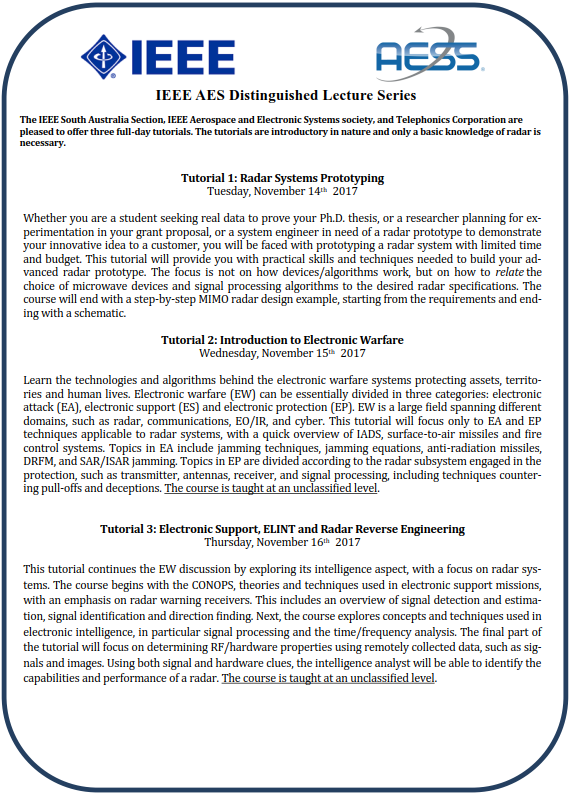 Course example
Luke met with Lorenzo Lo Monte at the Seattle radar conference about a potential course.
Luke then surveyed his organisation (Defence Science and Technology Group) to identify the greatest training need.
Lorenzo Lo Monte agreed to visit Adelaide, South Australia and give a three day course on rapid systems prototyping and electronic warfare in November 2017.
Lorenzo provided a short description of each day and Luke advertised the it as a Distinguished lecture course.
11
4/26/2018
Course example
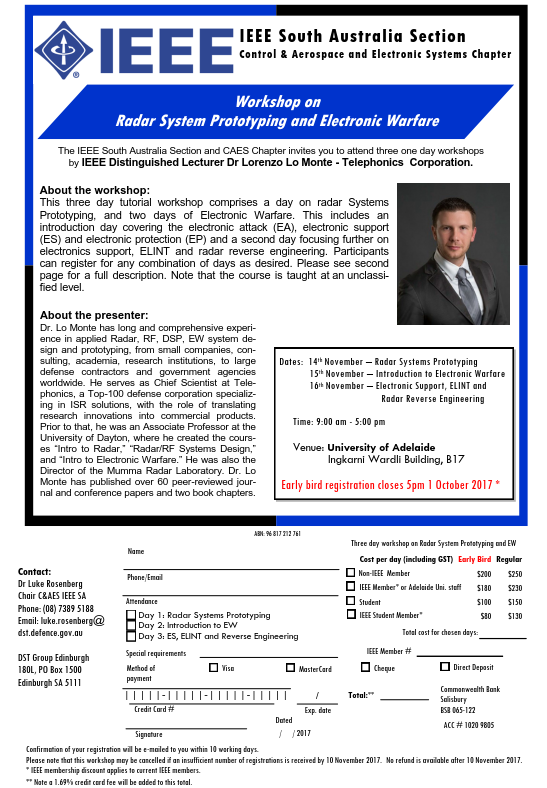 Lorenzo could not accept payment, and his company offered to pay for accommodation. 
SA chapter paid for flights with insurance in case of cancellation.
Fees were set low and an early bird deadline was set well in advance of the course.
Manually organised registration and credit card payments – not ideal.
19 registrations by the early bird date – decided to go ahead with course.
Organised printing of course notes, catering, venue at local university and drinks function on the second night.
Final number of registrations were 45 and profit exceeded AUS$15K.
12
4/26/2018
Ideas for AESS events
Outreach and networking events:
Bring a work colleague along to a sponsored event with a local member highlights the benefits of joining the AESS.
Industry networking event for students and young professionals.
Sponsorship of student events 
Conference travel for accepted papers
Student paper awards at conferences
Student competitions
13
4/26/2018
Short Course Committee
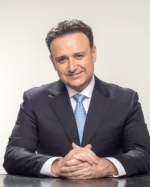 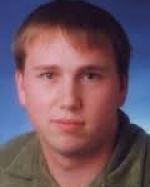 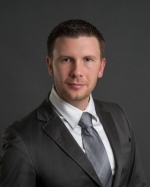 Lorenzo Lo Monte
Luke Rosenberg
Joe Fabrizio
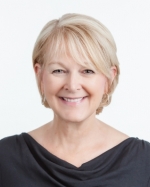 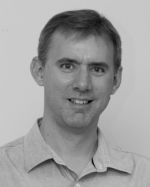 Judy Scharmann
Jason Williams
14
4/26/2018
Summary of Resources
Website www.ieee-aess.org
Contact email address:  admin@ieee-aess.org 
AESS short course committee:
Luke Rosenberg
Lorenzo Lo Monte
Judy Scharmann
Jason Williams
Joe Fabrizio

Resources on the website:
List of approved instructors
Example budget and spreadsheet for course management
Short course recording guide
vTools tutorial
Example advertising flyer (.pub and .pdf)
15
4/26/2018